A Guide to Exams
Prof Anthony Linegar
Hannes Meyer Registrar symposium
July 2015
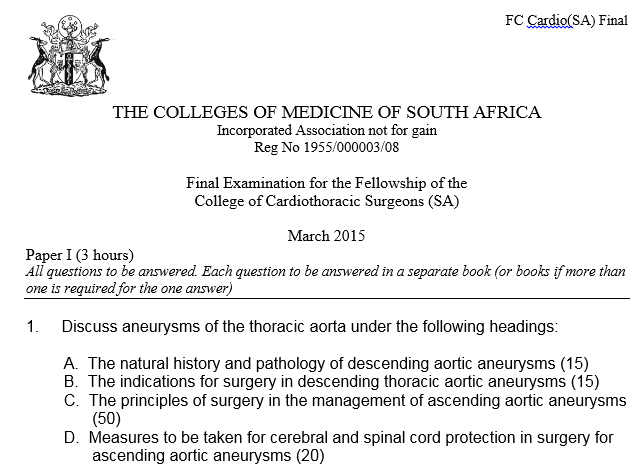 Why do 55% fail the writtens?
Too little theory 
Not sticking to the question (Surgical management means just that) 
Word count (too few does not give you a chance and too many wastes time) 
Most cardiac questions can be anticipated and pre-prepared
Thoracic questions tend to require more evidence of insight into decision making 
Differentiate between factual and insight questions 
Poor planning in preparational studies, not engaging with subject matter to understand level of debate, insufficient reading. 
Must show evidence of insight (principles of surgery, problems to be anticipated, outcome measures, predictors of poor outcome, pros and cons of a specific approach.
Writing style
Hand writing 
Logical set out of the answer 
Mind map 
Stick to the question 
Use headings in your answer 
Use more bullets and less essay
Cross outs mean it may not be marked 
Algorithm; Tabulate; List; Compare; Outcome measures; Predictors of outcome;
Spots (Moet Kennis)Pre-worked answers
Rupture oesophagus 
Empyema (Chronic) 
Major haemoptysis 
Inflammatory lung disease 
Lung cancer (staging, s/e, neo/adj, palliation)
Oesophagus cancer (staging, s/e, neo/adj, palliation)
Anterior mediastinal mass 
Interstitial lung disease
Aneurysms
Coronaries
Myocardial protection 
Theory of bypass  
Valve theory 
PE
Examples
1.     Inflammatory lung disease: 
 
A.   Discuss the various surgical options in the operative management of hydatid cysts of the lung. (30)
B.   Discuss the management of pulmonary air leaks in patients with pulmonary tuberculosis. (30)
C.   Discuss the factors that might predict poor outcomes following lung resection for post tuberculosis destroyed lung. (40)
A.   Discuss the various surgical options in the operative management of hydatid cysts of the lung. (30)
The principles are:
A.  Removal of the endocyst with its contents. 
Management of the cavity (bronchial openings and air leaks, residual space, haemostasis).
Save lung where ever possible. 

Discussion points:
1.  	Pericyst.
2.  	Hypertonic saline or iodine soaked swabs. 
3. 	Medical therapy and rupture. 
4.  	Capitonnage (atelectasis versus air leaks and empyema). 

Problems:
Bilateral cysts – serial surgery; which side 1st 
Massive cyst 
Radical or conservative surgery 
Complicated cyst.
Anaphyllaxis. 
Endobronchial rupture
Operative options:
Ennucleate the intact cyst +/- cappitonnage.  Ugon 1952. Barrett. Peripheral. 5cm. Popular. 	

 Cystostomy and evacuate the endocyst and contents +/- cappitonnage (Figuera).  Recurrence, spill, >5cm. 

 Pericystectomy and cappitonage. Perez-Fontana technique 1953. 

4.	Lung resection.  A cyst occupying more than 50% of the lobe is considered an indication for lobectomy.  Pneumonectomy is rarely needed. Segmental resections or wedge excision is a reasonable option for smaller peripherally situated lesions.
B.   Discuss the management of pulmonary air leaks in patients with pulmonary tuberculosis. (30)
Introduction:
Common problem. Mx depends on clinical context.  
Spontaneous pneumothorax +/- empyema; TB +/- ; HIV +/- ; Sick +/- ; DRTB +/- 

Principles of approach:
Approach 1 aims at closure of air leak
Approach 2 ignores the parenchyma and aims at adequate drainage of the pleural space (temporary or permanent). 
Both approaches require Mx of the patient’s underlying morbidities (TB, HIV, nutrition, diabetes, etc) 

Management decisions based on a matrix of these variables. 
Make a table that will help you make decisions.
C.   Discuss the factors that might predict poor outcomes following lung resection for post tuberculosis destroyed lung. (40)
Introduction:
No evidence based publications. Data comes from clinical experience and case series in the literature.

Poor outcomes defined as:
Mortality 
Bronchus rupture
Empyema 
Bleeding requiring re-opening and large blood Tx 

Factors associated with each of these:
Mortality (Major vessel bleed intraop and postop – technique; physiological demise – selection)
Etc…
How to prepare for the exam
Read the theory and the literature (your consultant will guide you as to the controversies) 
Prepare answers to key questions (management of haemoptysis, complications of MI, surgery for ischaemic MR) 
Practice writing out answers to past papers
Get your consultant to mark these 
Prepare  long in advance 
Make notes as you go and add to them as your develop.
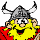